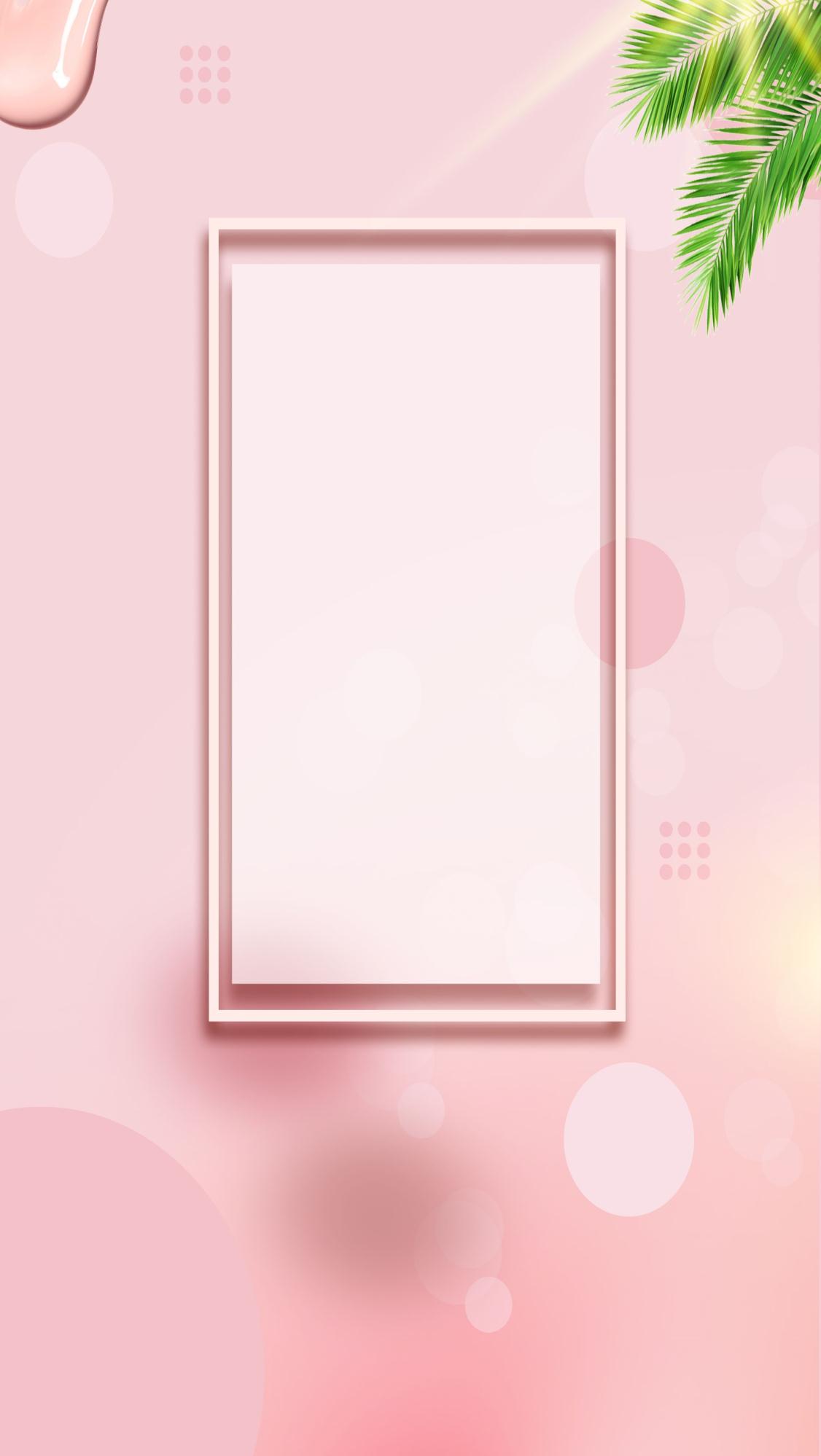 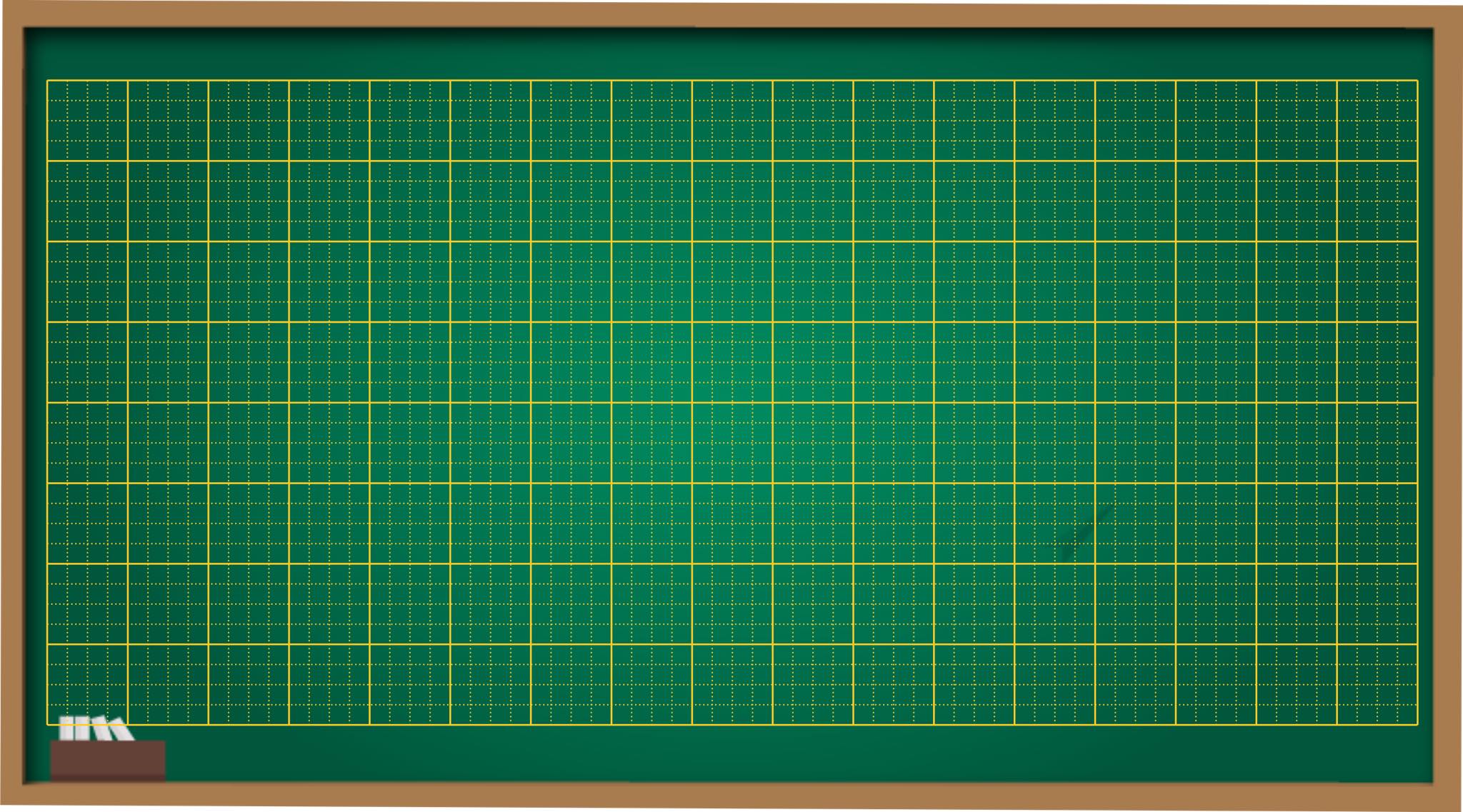 Thứ  hai  ngày  25 – 10 - 2021
Tiếng Việt
2
Cuốn sách của em ( Tiết 1 + 2)
Viết
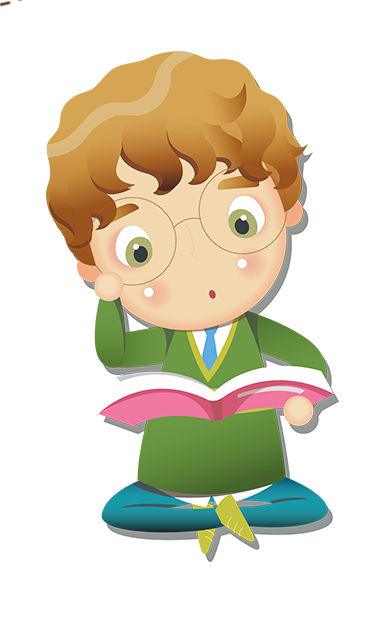 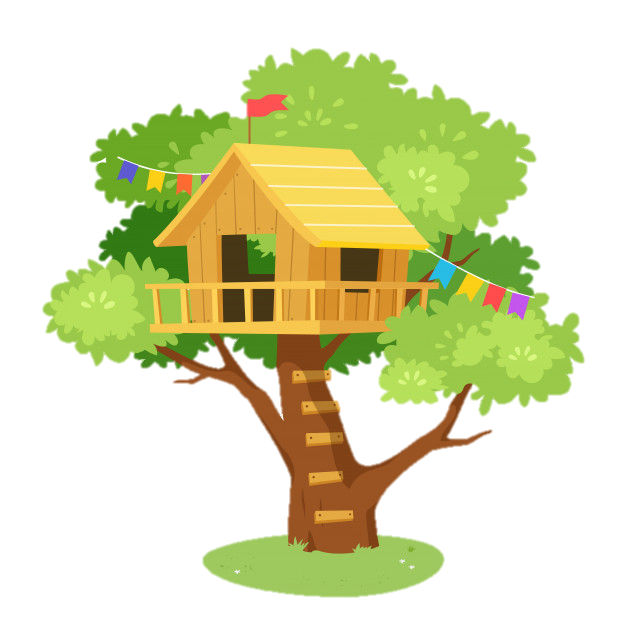 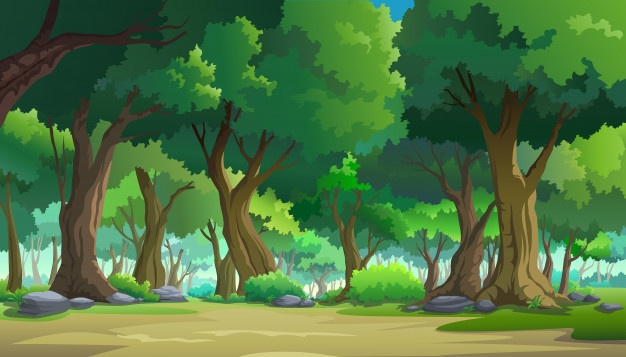 1. Cùng nhau khởi động cho bài học mới nhé, hãy giúp mẹ con sóc trả lời các câu hỏi để có thể nhặt hạt dẻ cho mùa đông nhé.
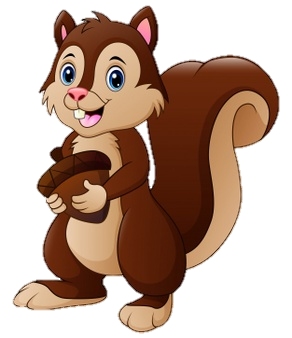 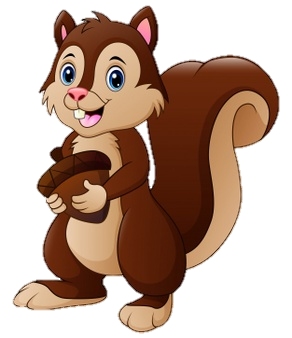 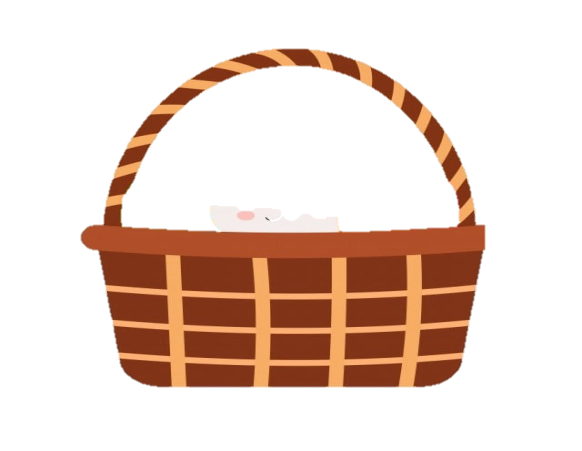 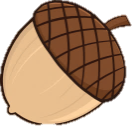 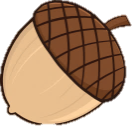 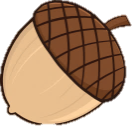 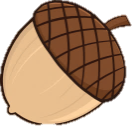 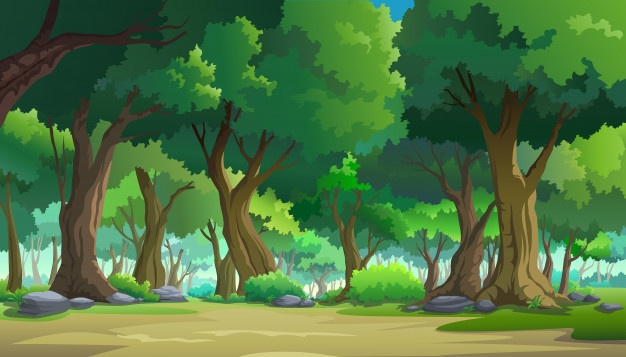 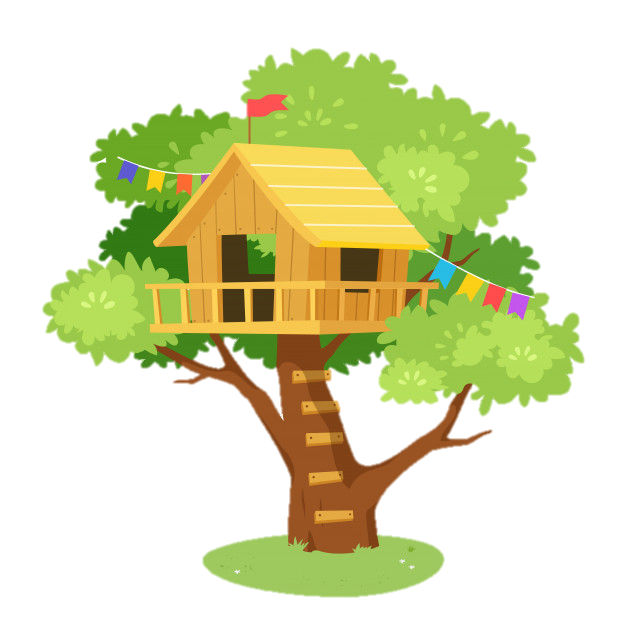 Trời bắt đầu trở lạnh, mẹ nghĩ chúng ta nên vào rừng nhặt một ít hạt dẻ để trữ cho mùa đông!
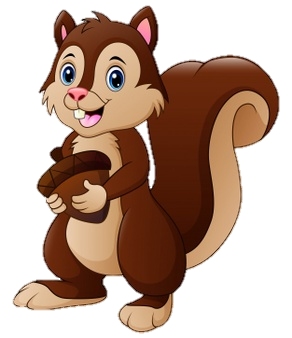 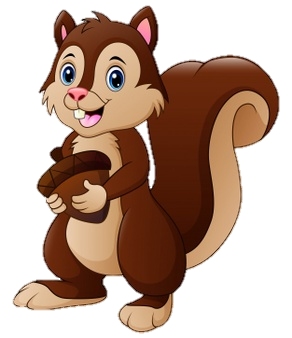 Vâng ạ! Bây giờ chúng ta hãy đi ngay thôi mẹ!
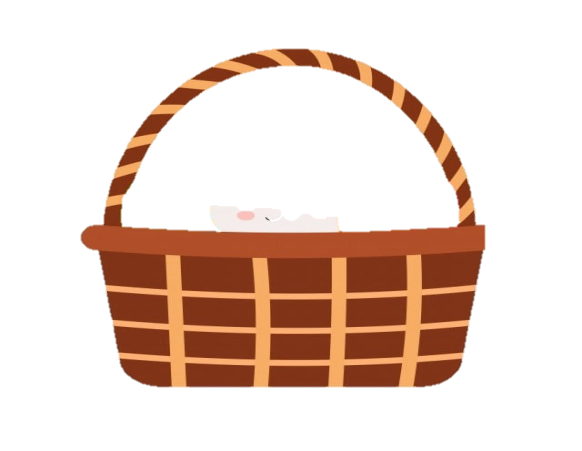 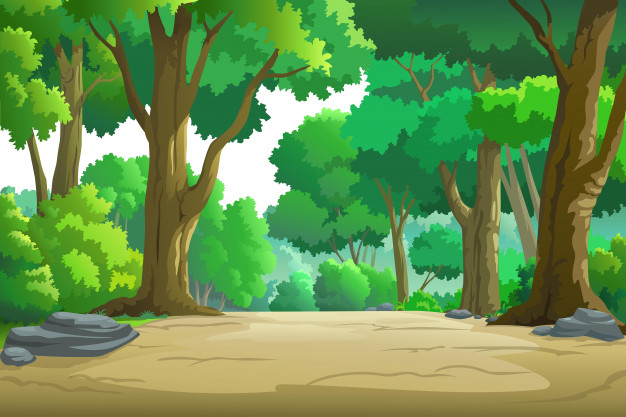 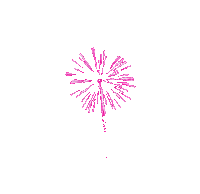 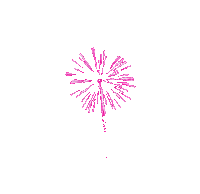 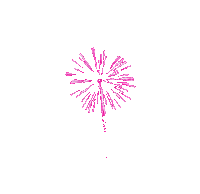 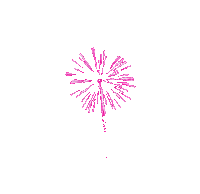 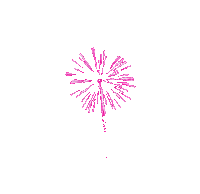 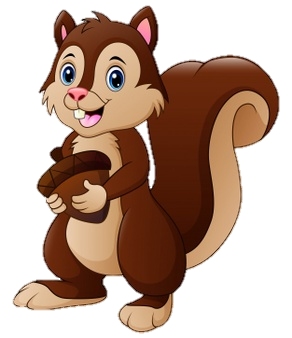 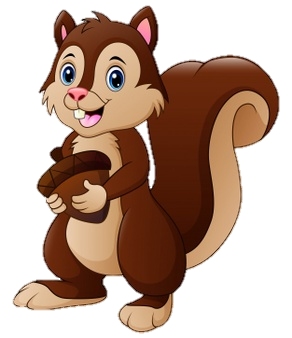 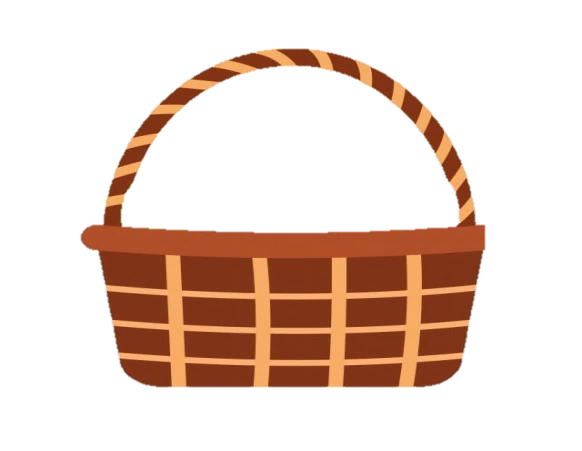 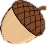 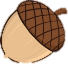 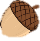 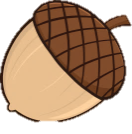 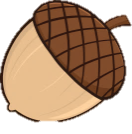 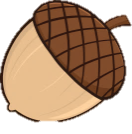 3
2
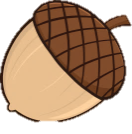 1
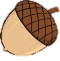 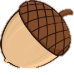 4
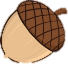 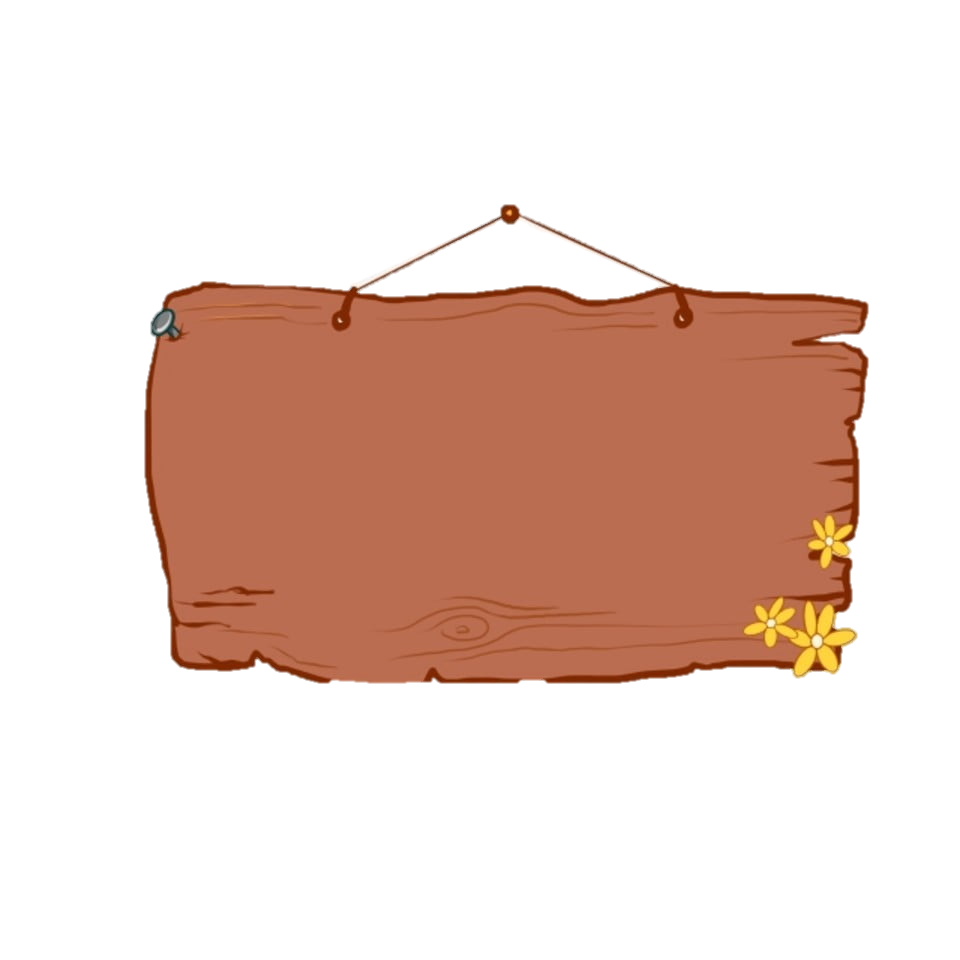 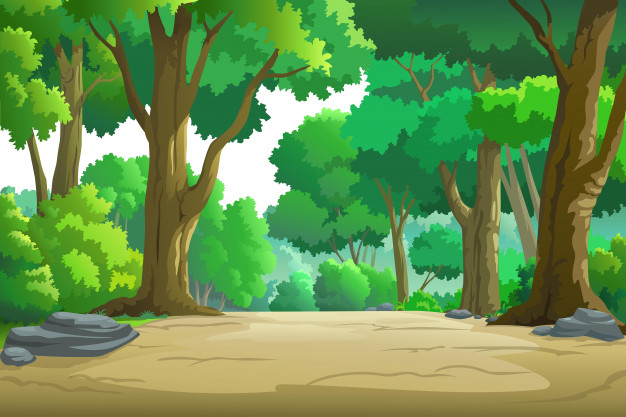 Bài trước chúng ta học bài gì?
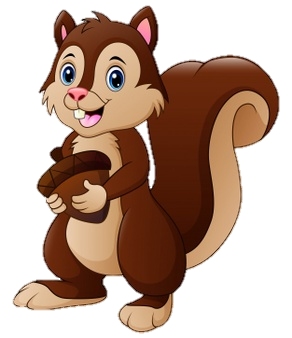 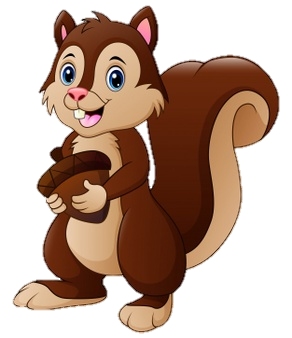 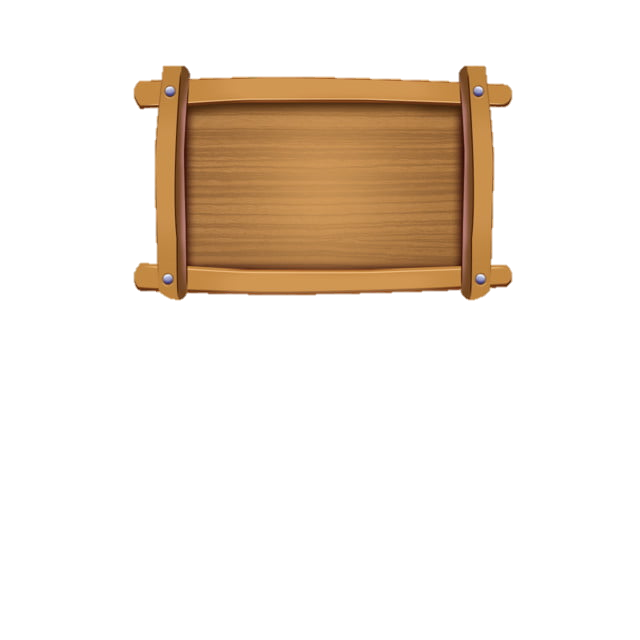 Em học vẽ
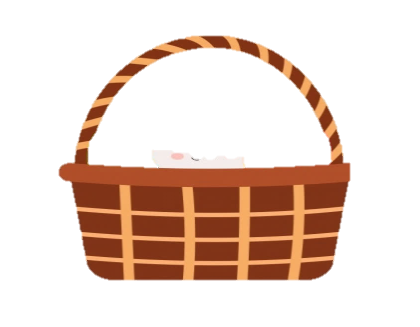 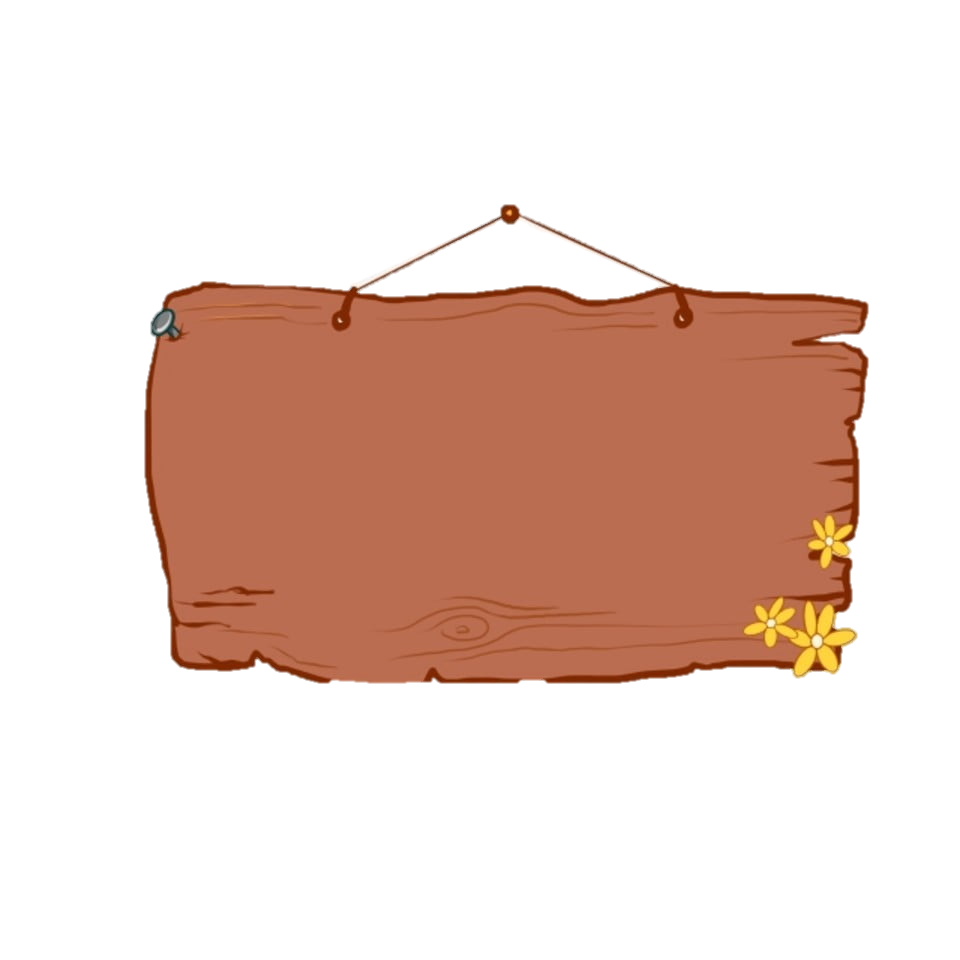 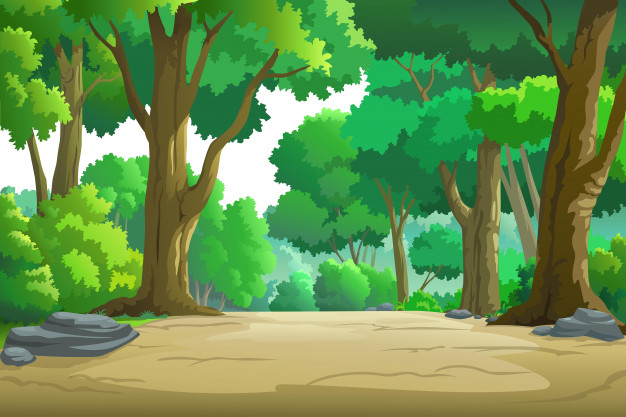 Trong bài Em học vẽ, bạn nhỏ ngồi vẽ ở đâu?
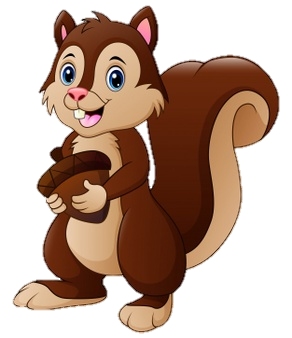 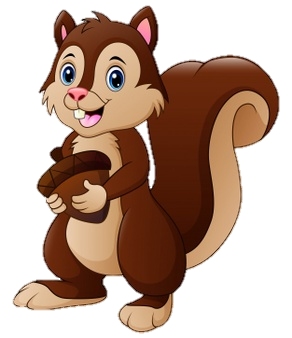 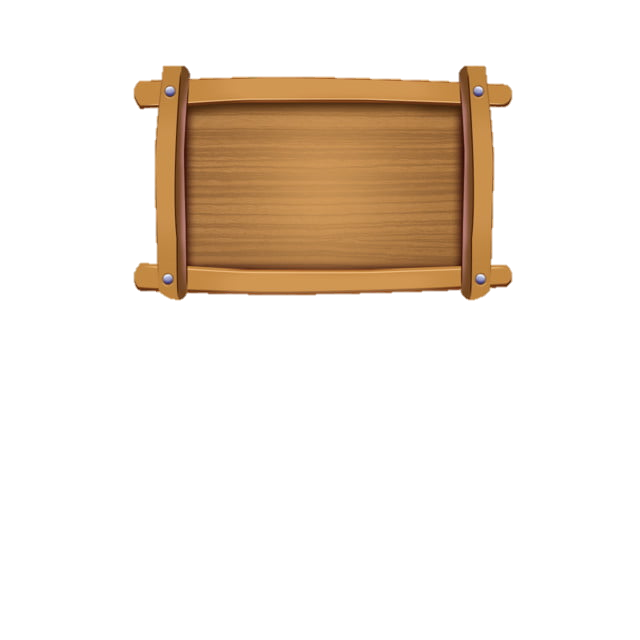 Trong lớp học
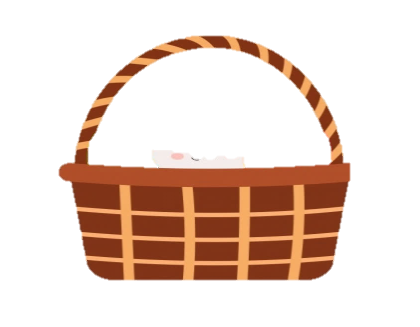 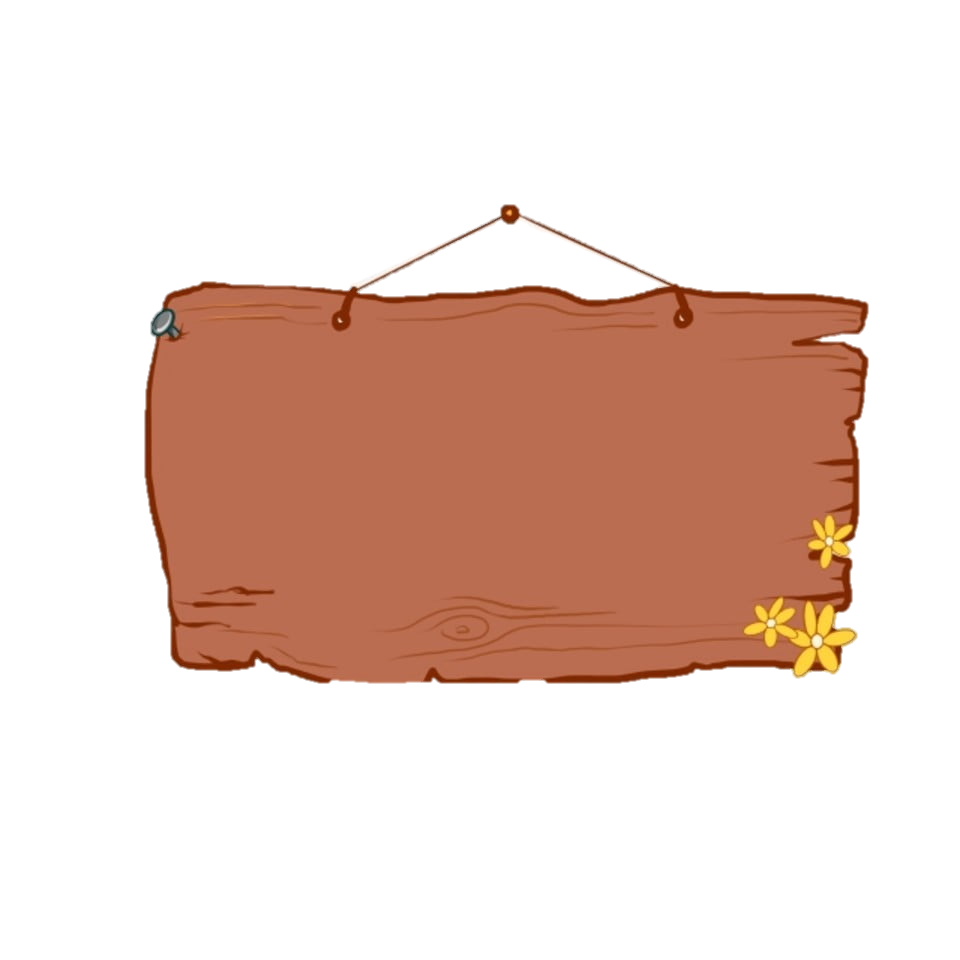 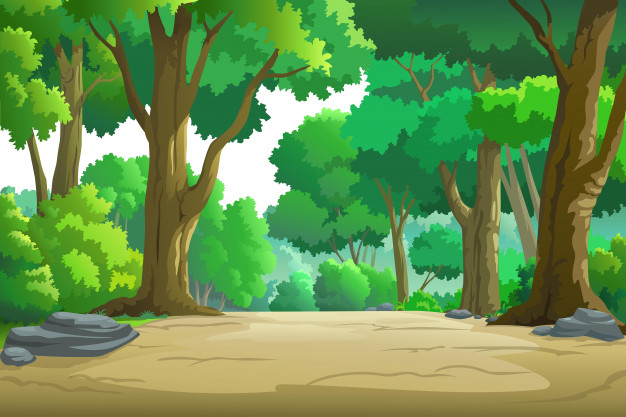 Bài thơ Em học vẽ gồm mấy khổ thơ?
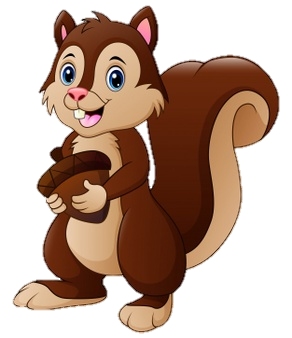 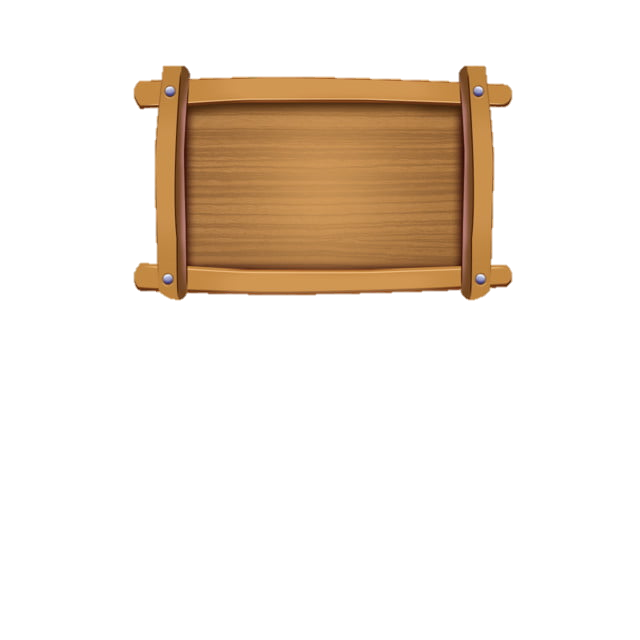 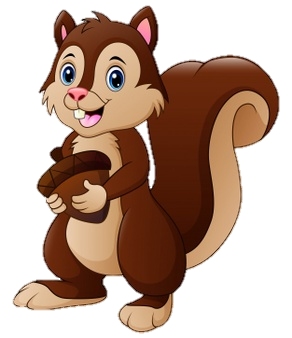 Có 4 khổ
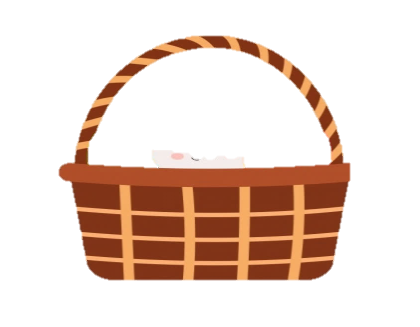 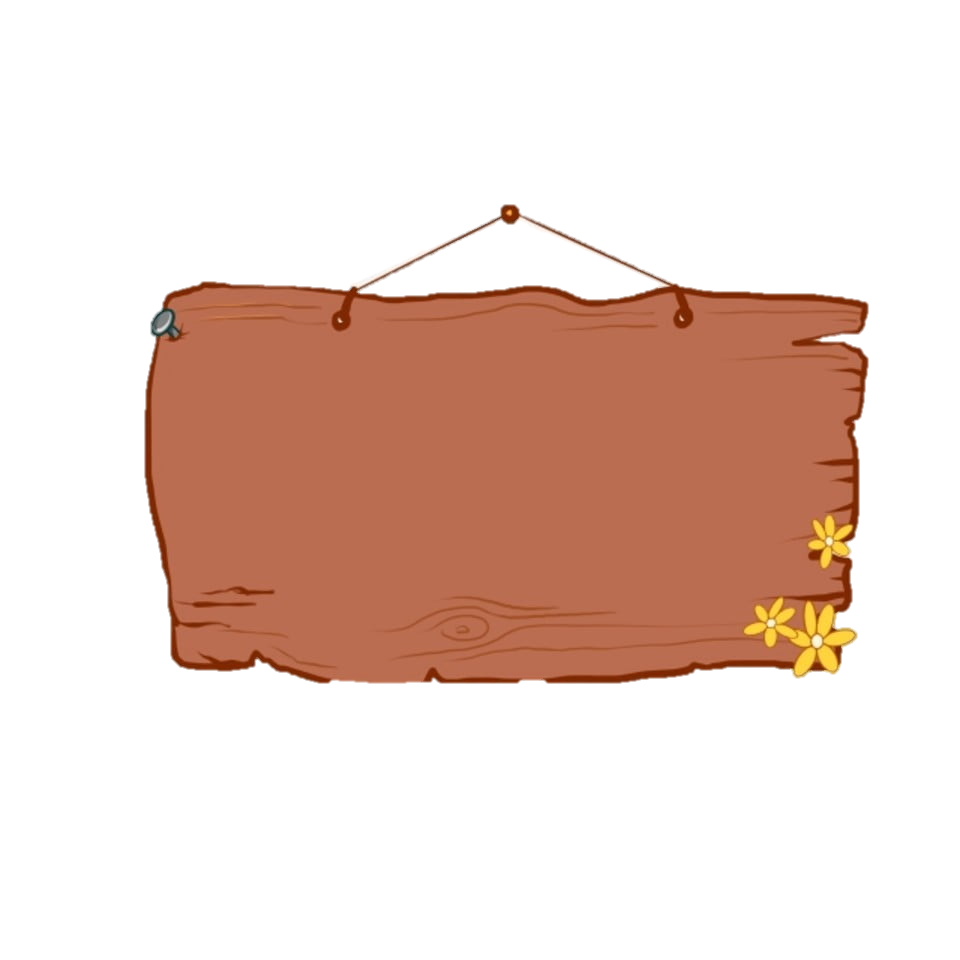 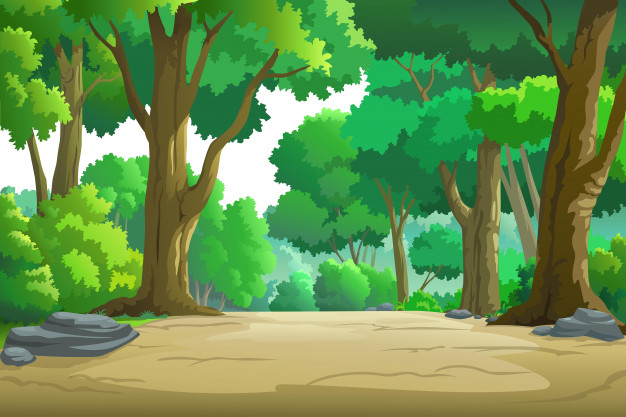 Thân hình chữ nhật, Chữ nghĩa đầy mình, Ai mà muốn giỏi, Sẽ phải nhìn tôi - Là gì?
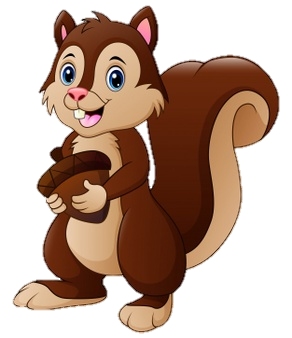 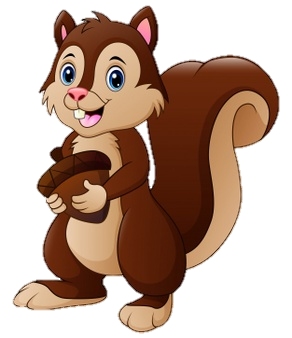 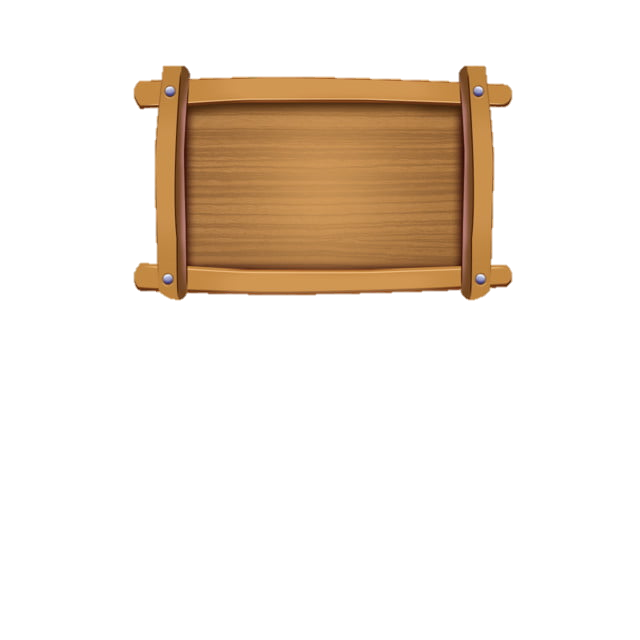 Quyển sách
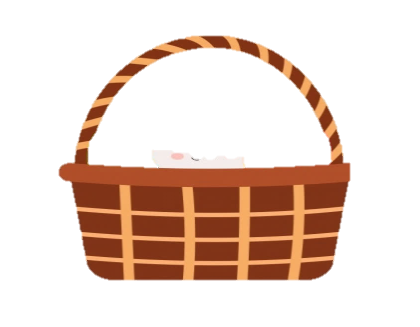 Bài
15
Cuốn sách của em
Tiết 1 + 2
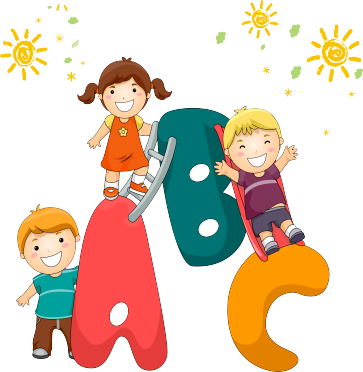 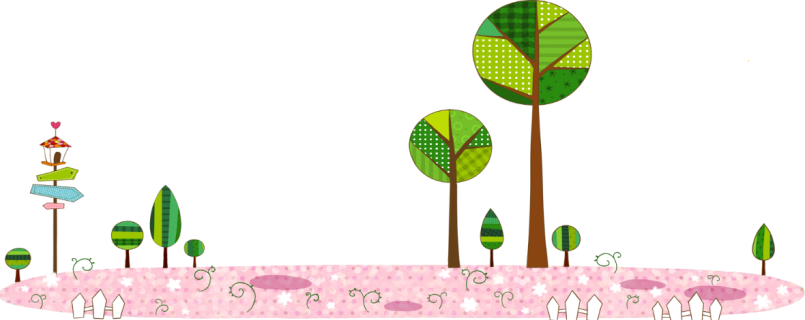 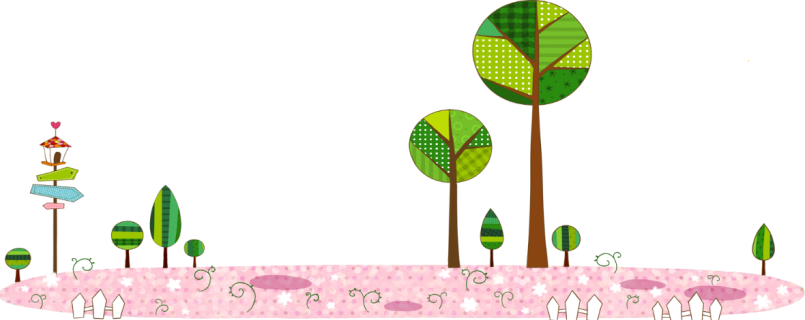 Tên sách
Tên tác giả
Tên nhà xuất bản
Cuốn sách của em
Cuốn sách của em
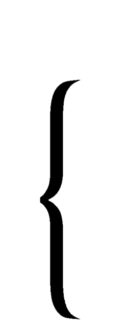 1
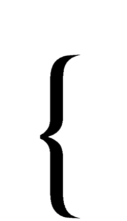 2
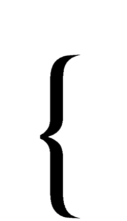 3
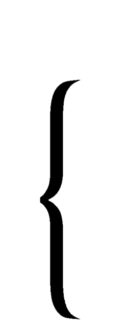 4
Cuốn sách của em
Cuốn sách của em
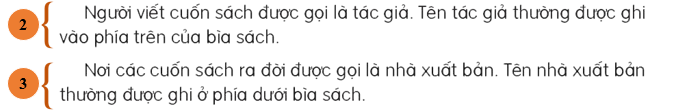 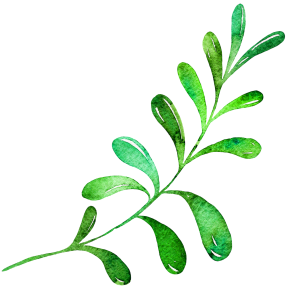 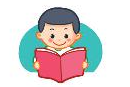 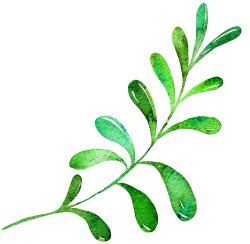 cuốn sách
TỪ KHÓ ĐỌC
nơi
Cuốn sách của em
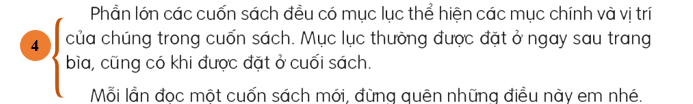 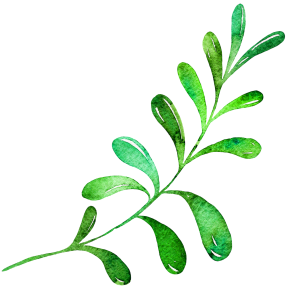 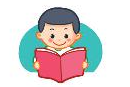 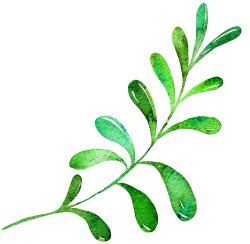 mỗi lần
mục lục
TỪ KHÓ ĐỌC
này
Cuốn sách của em
Qua tên sách, em có thể biết được điều gì?
Biết được nhiều ý nghĩa, biết sơ qua về nội dung câu chuyện.
3. Sắp xếp các thông tin theo đúng trình tự bài đọc
a. Tác giả
c. Tên sách
d. Nhà xuất bản
b. Mục lục
a. Phần 2 có 3 mục: Xương rồng, Thông, đước
b. Để tìm hiểu về cây xương rồng, em đọc trang 25
1. Sắp xếp các từ ngữ sau vào nhóm thích hợp?
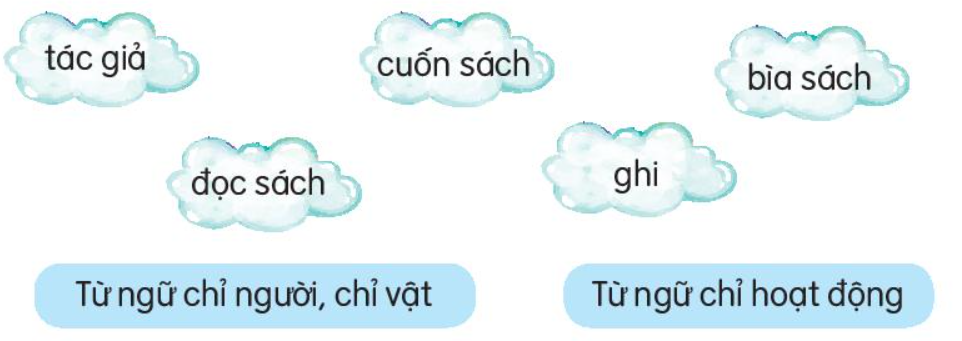 2. Nói tiếp để hoàn thành câu
khoảng giữa bìa sách
a. Tên sách được đặt ở (.....)
b. Tên tác giả được đặt ở (.......)
phía trên của bìa sách
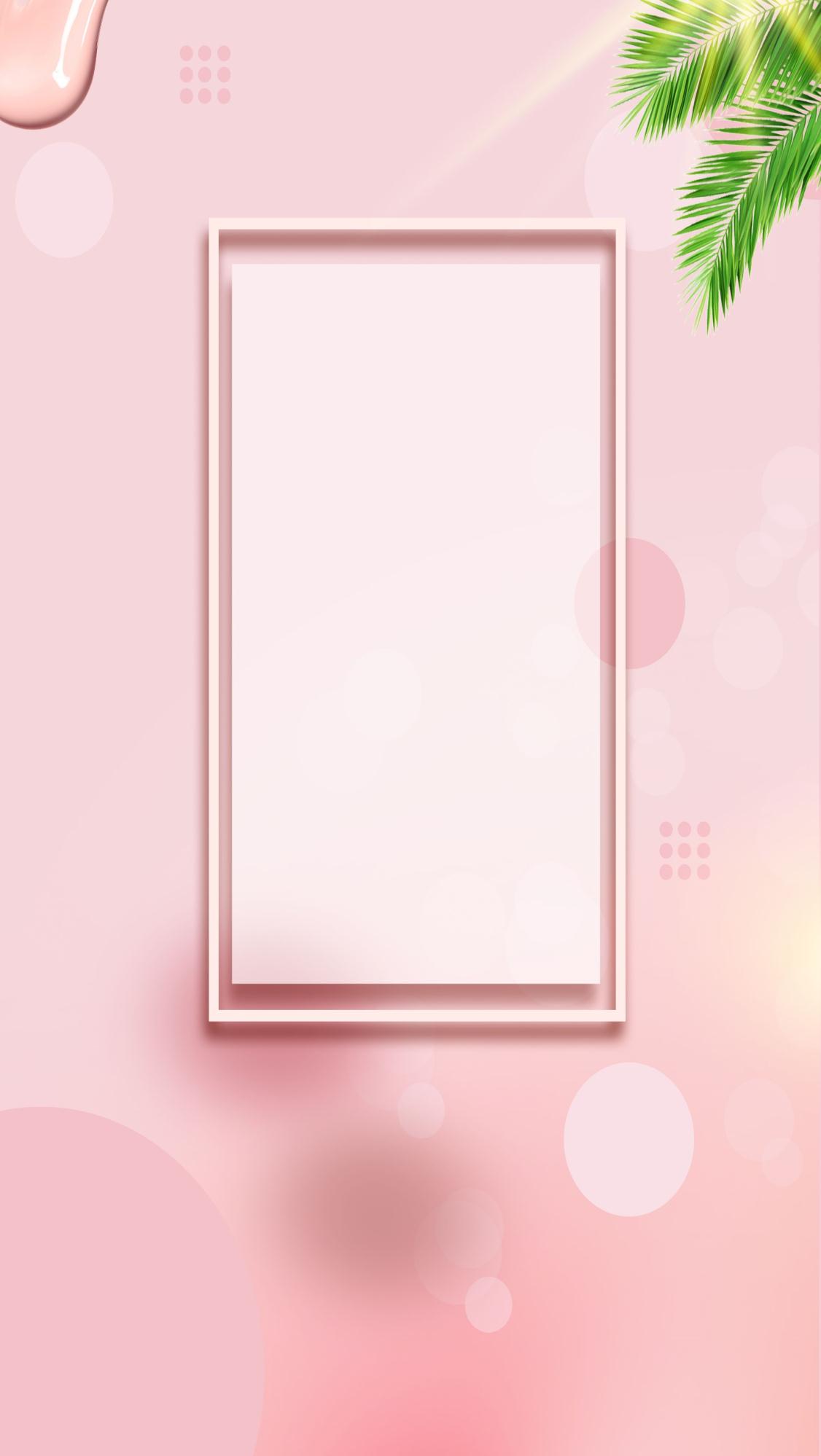 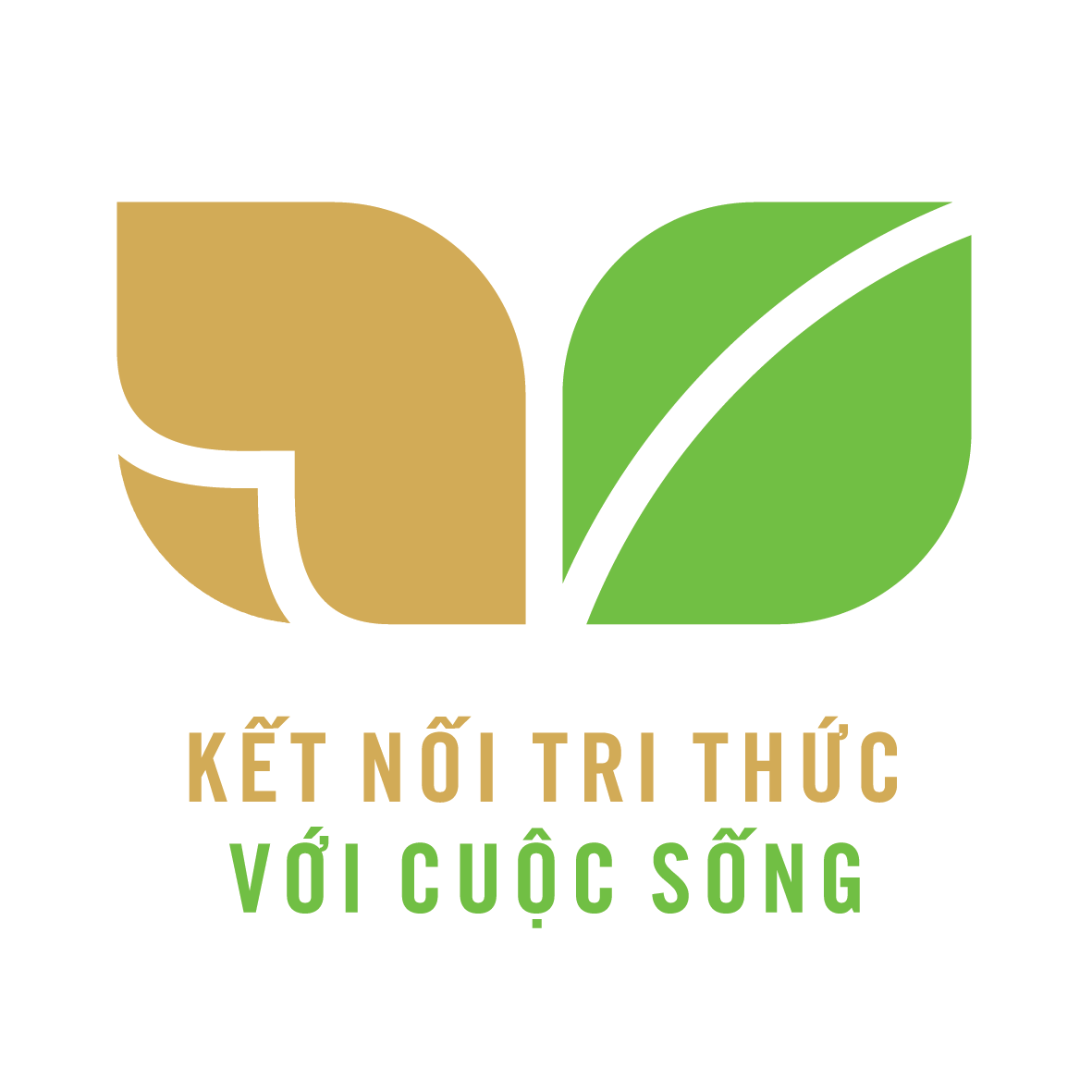 CỦNG CỐ BÀI HỌC
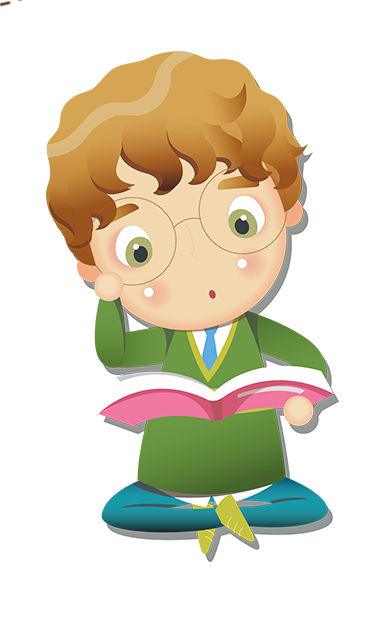